Il modello di Von Thünen
John Heinrich Von Thünen (Jever, Oldemburg – Germania orientale, 1783 - 1850): agronomo prussiano 
1826: Lo stato isolato
Effetti della presenza di un solo mercato urbano centrale sulla distribuzione delle colture in uno spazio omogeneo
Ipotesi:
Forma  concorrenziale del mercato;
Totale commercializzazione dei prodotti a scopo di profitto;
Uniforme fertilità;
Uguale percorribilità dello spazio in tutte le direzioni a partire dal luogo di mercato
Anelli concentrici in uno spazio circolare con al centro la città mercato;
Anelli si succedono secondo tecniche di produzione e domanda dell’epoca;
Rendita di posizione fa sì che uno spazio fisicamente uniforme si articoli in zone caratterizzate da specifici usi del suolo, in corrispondenza a calcolabili fasce di distanza da un luogo centrale, cui la posizione è riferita.
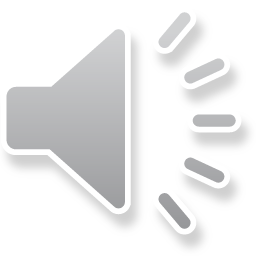